Детский сад №112. «Радуга»
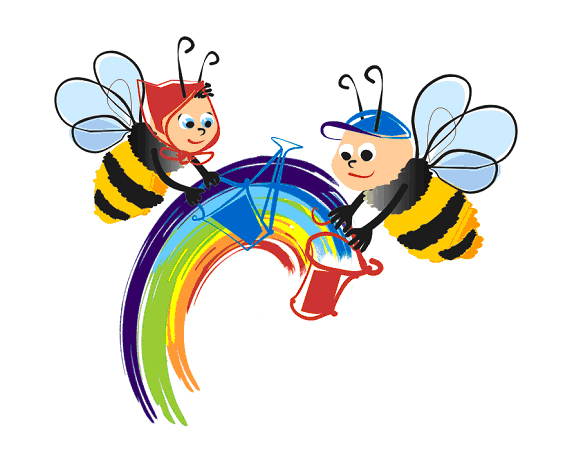 Группа пчелки. Выпуск 2017
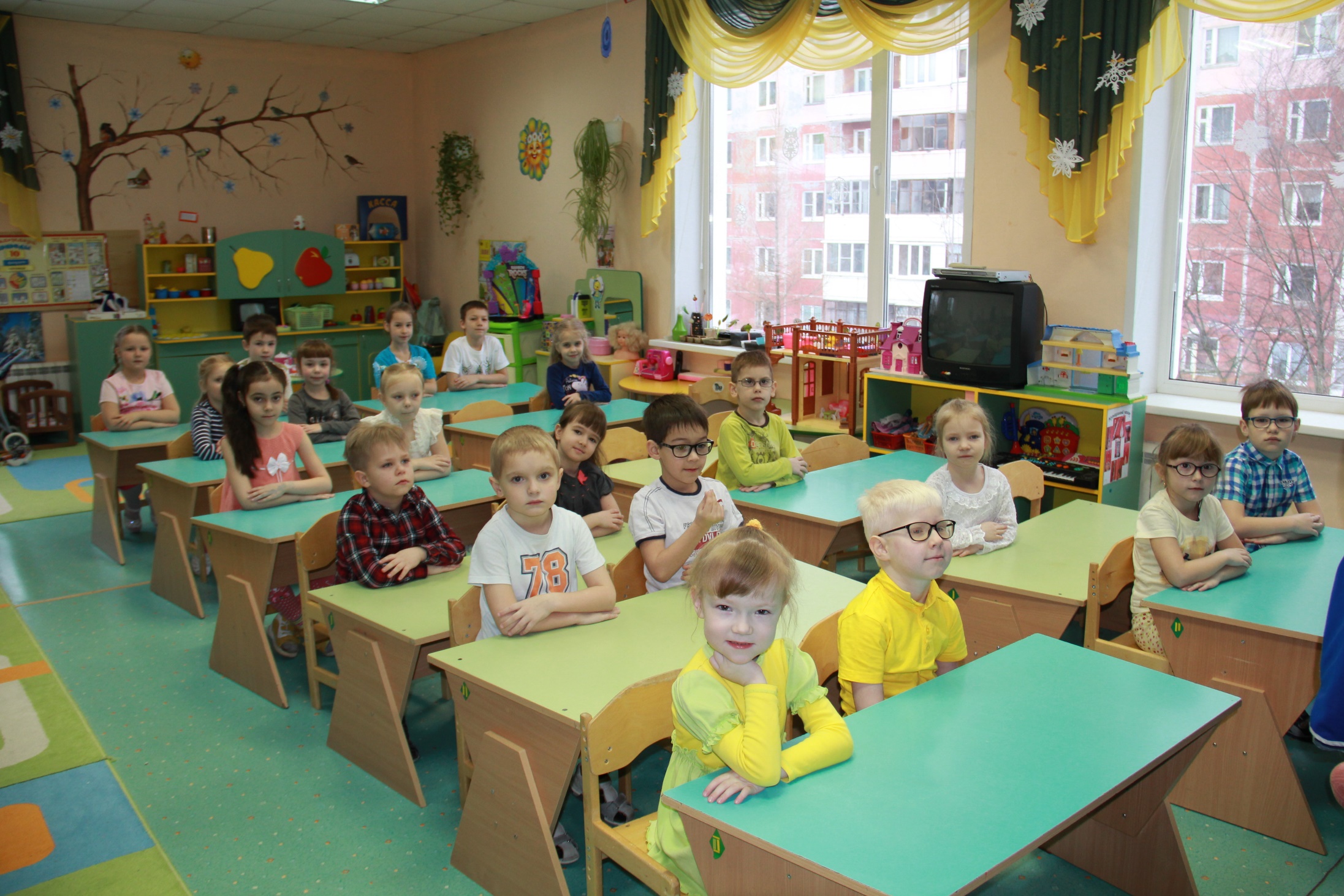 Готовимся к занятию
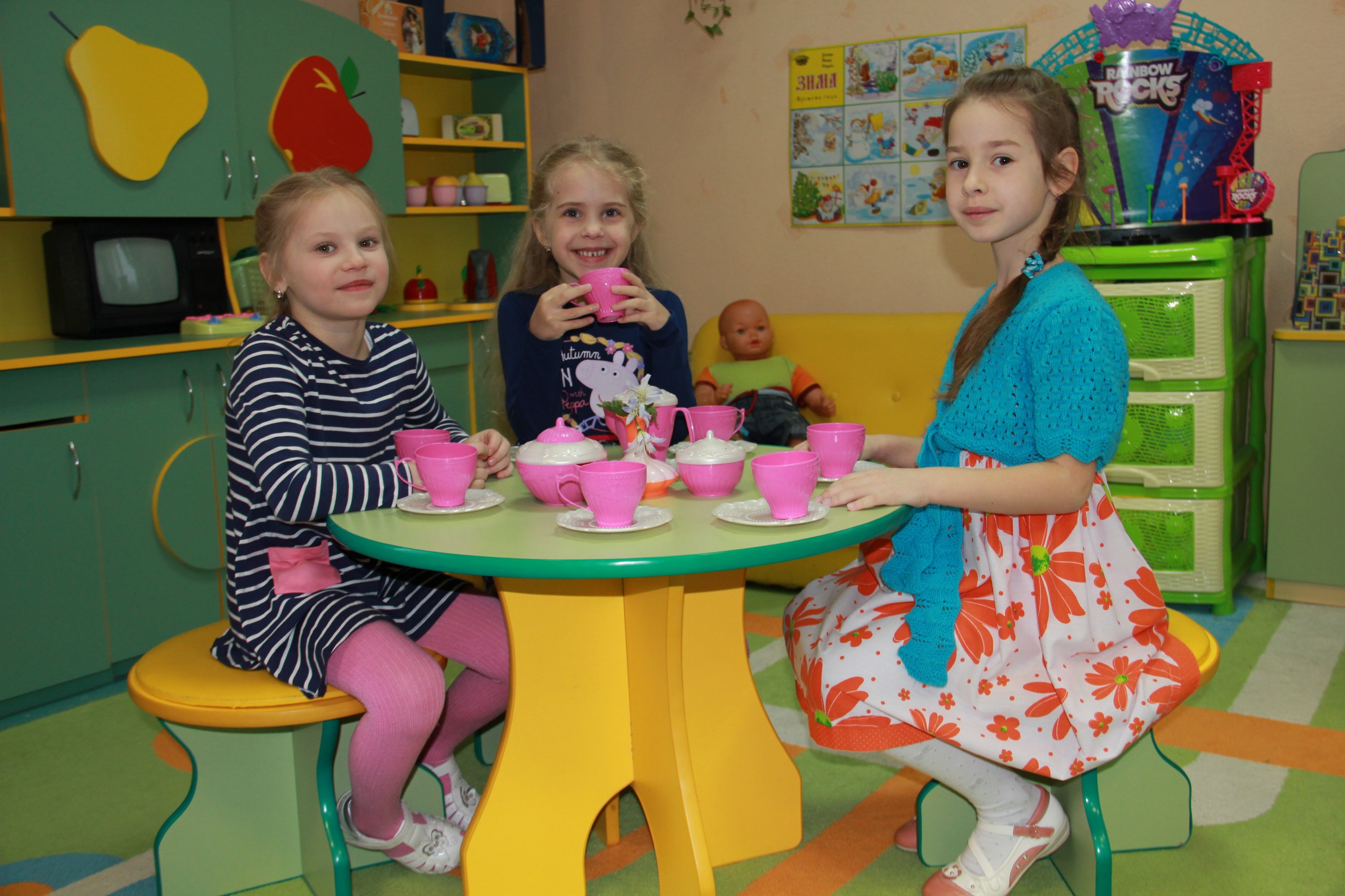 «Три подружки-веселушки»
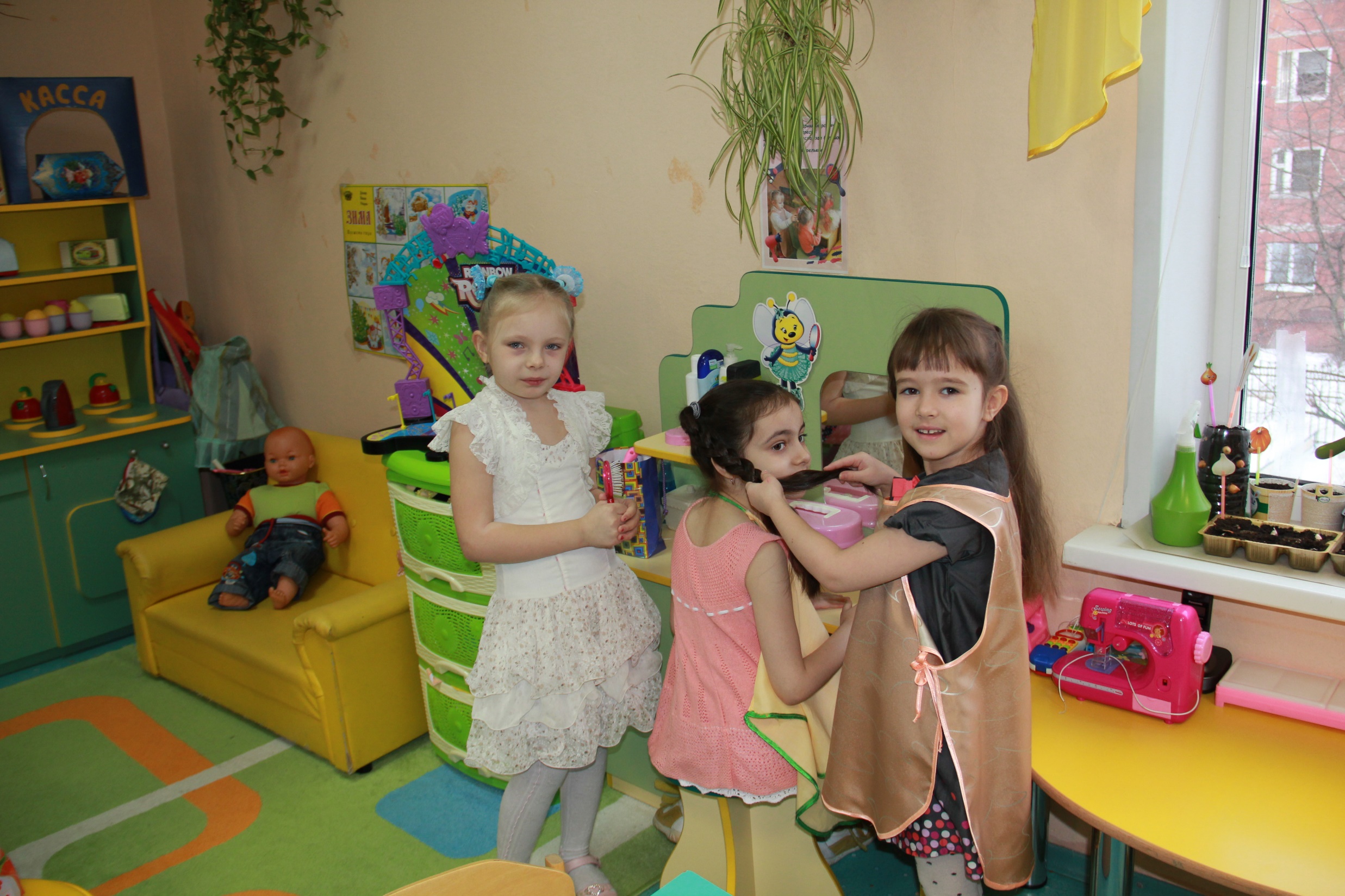 «Наш салон красоты»
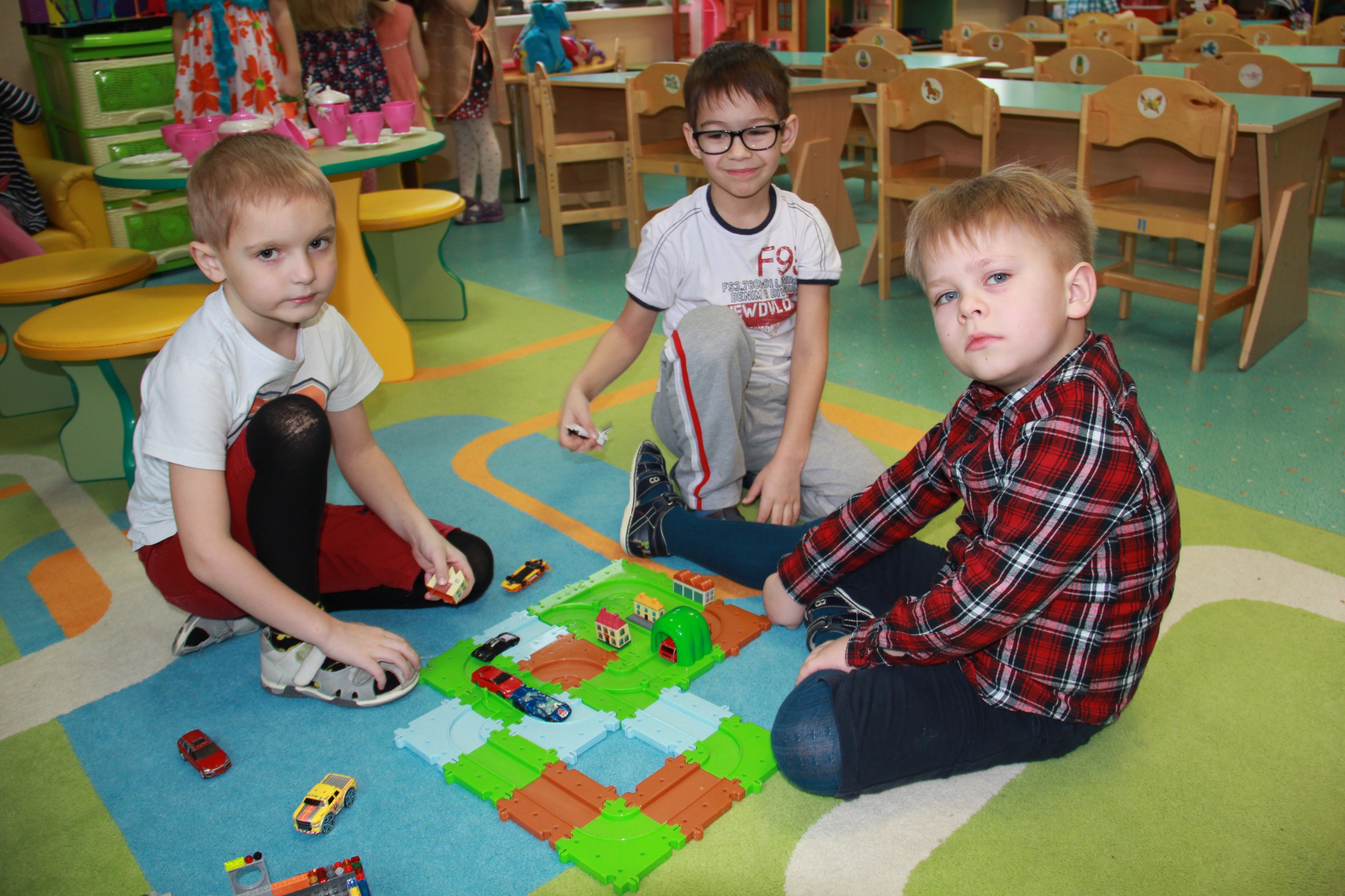 «Мальчишки просто обожают играть в машинки»
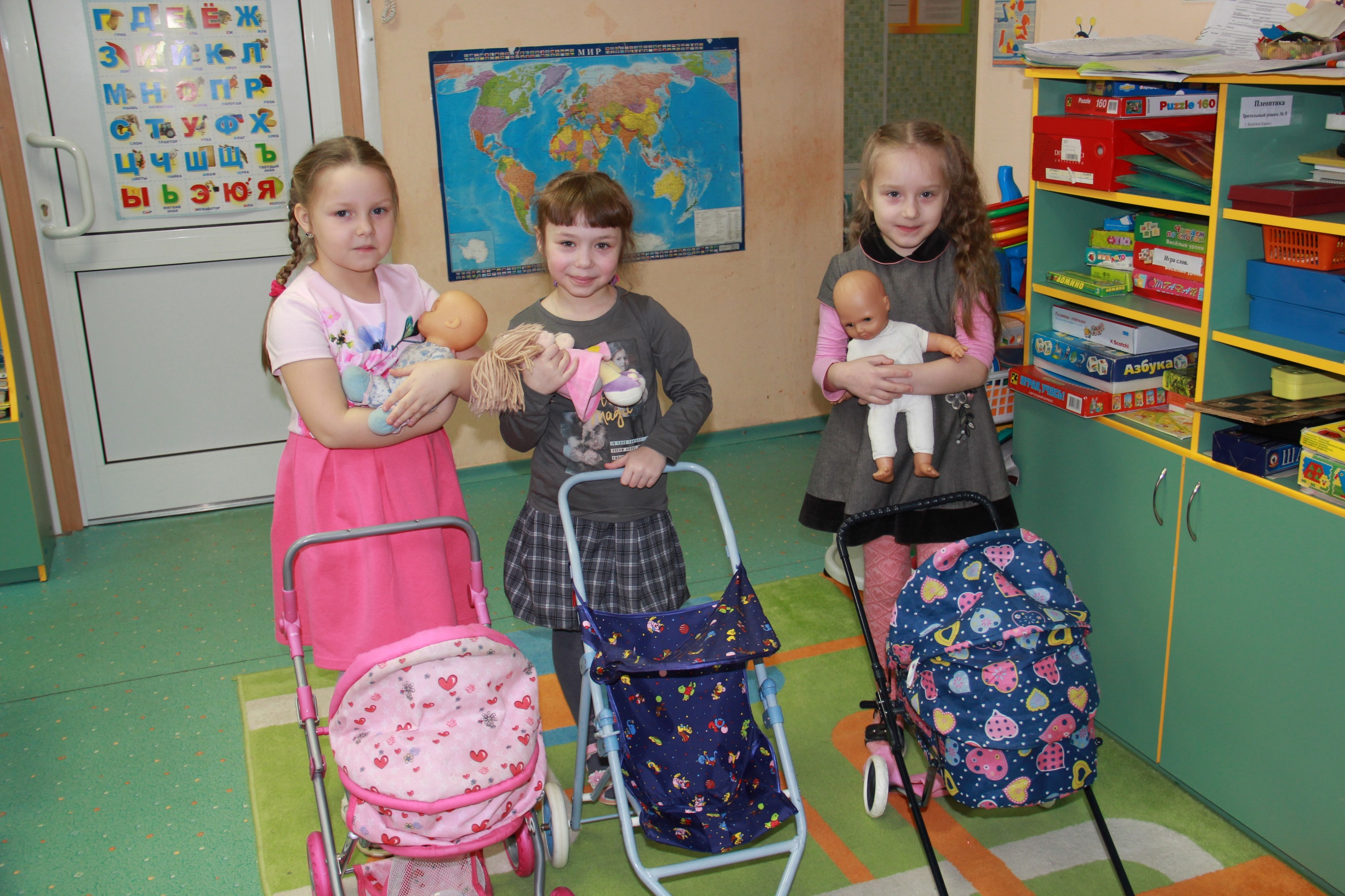 Девочки любят играть в куклы
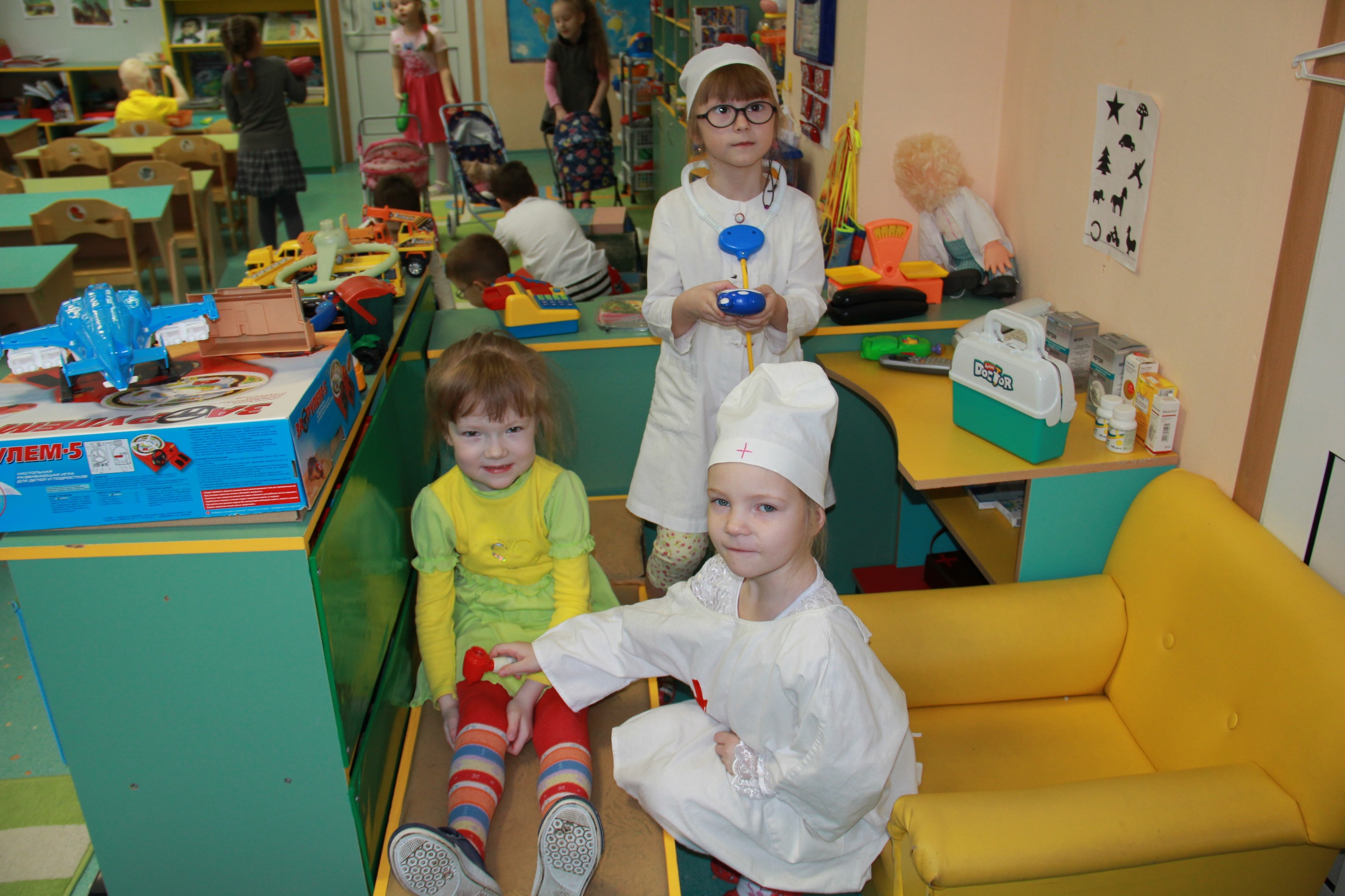 «Если заболели,приходите к нам, вылечим!»
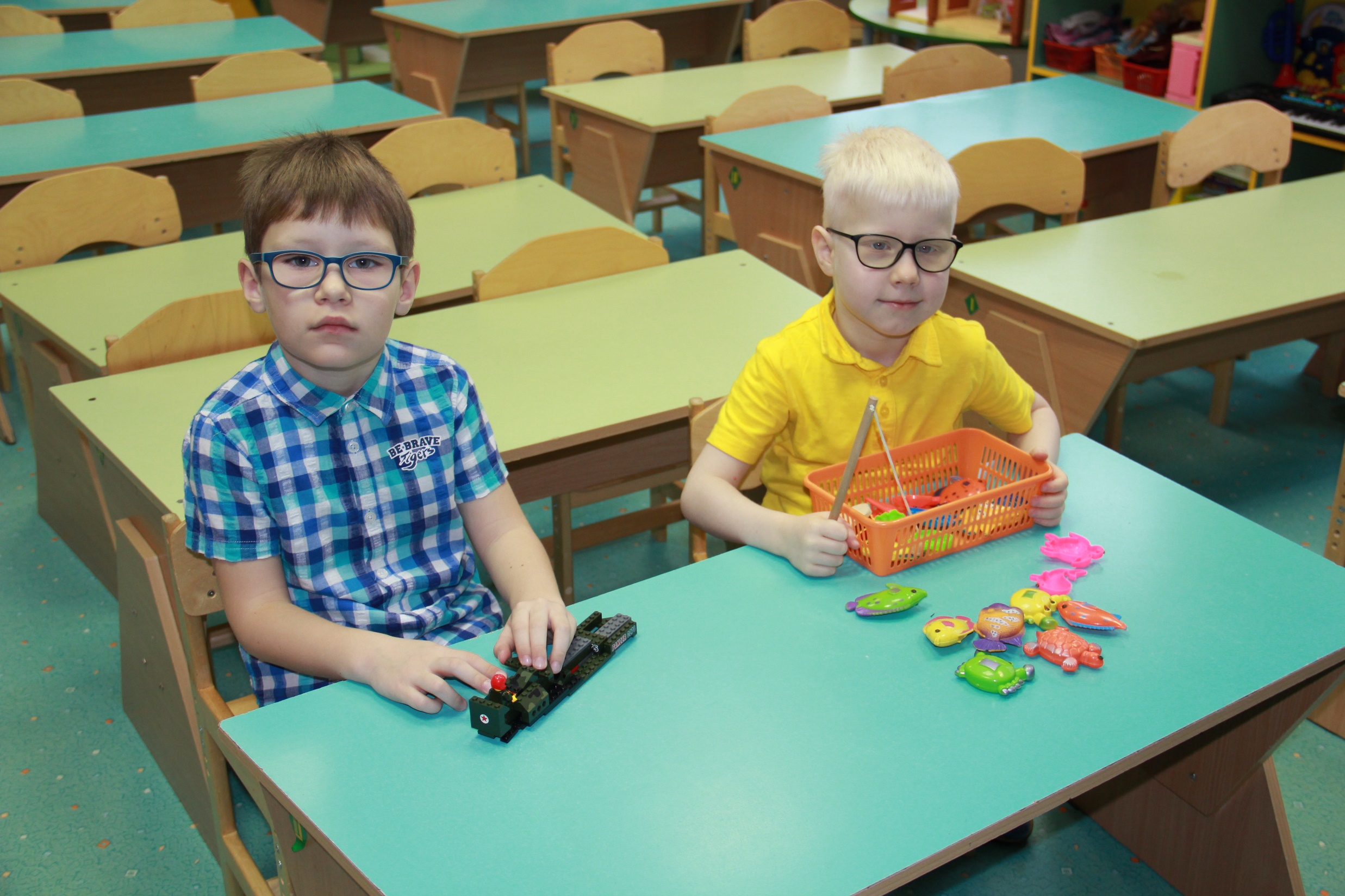 «Настольные игры – наша стихия»
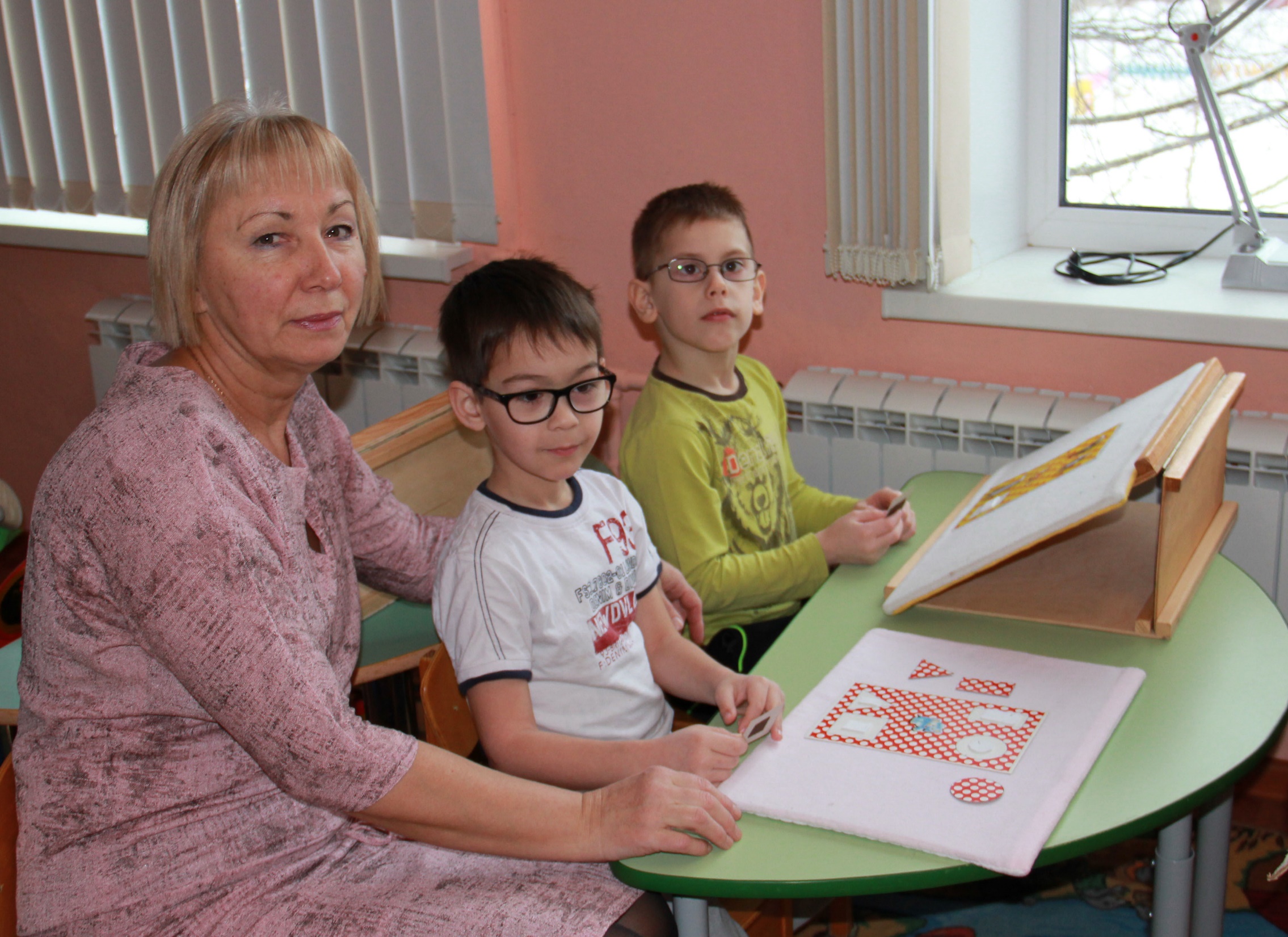 «Учитель-дефектолог проводит занятие»
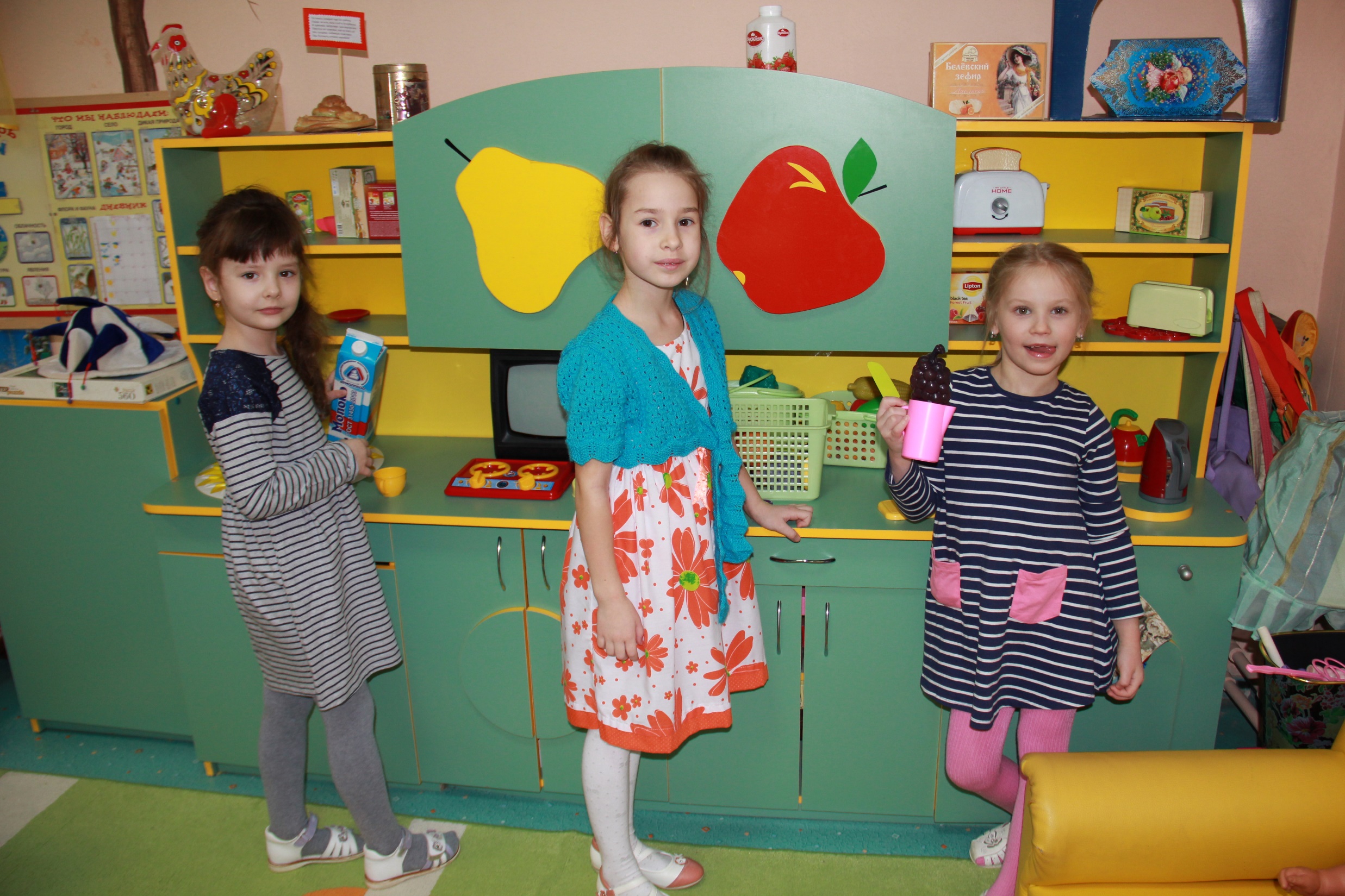 Уголок «Семья» - любимое место для игр
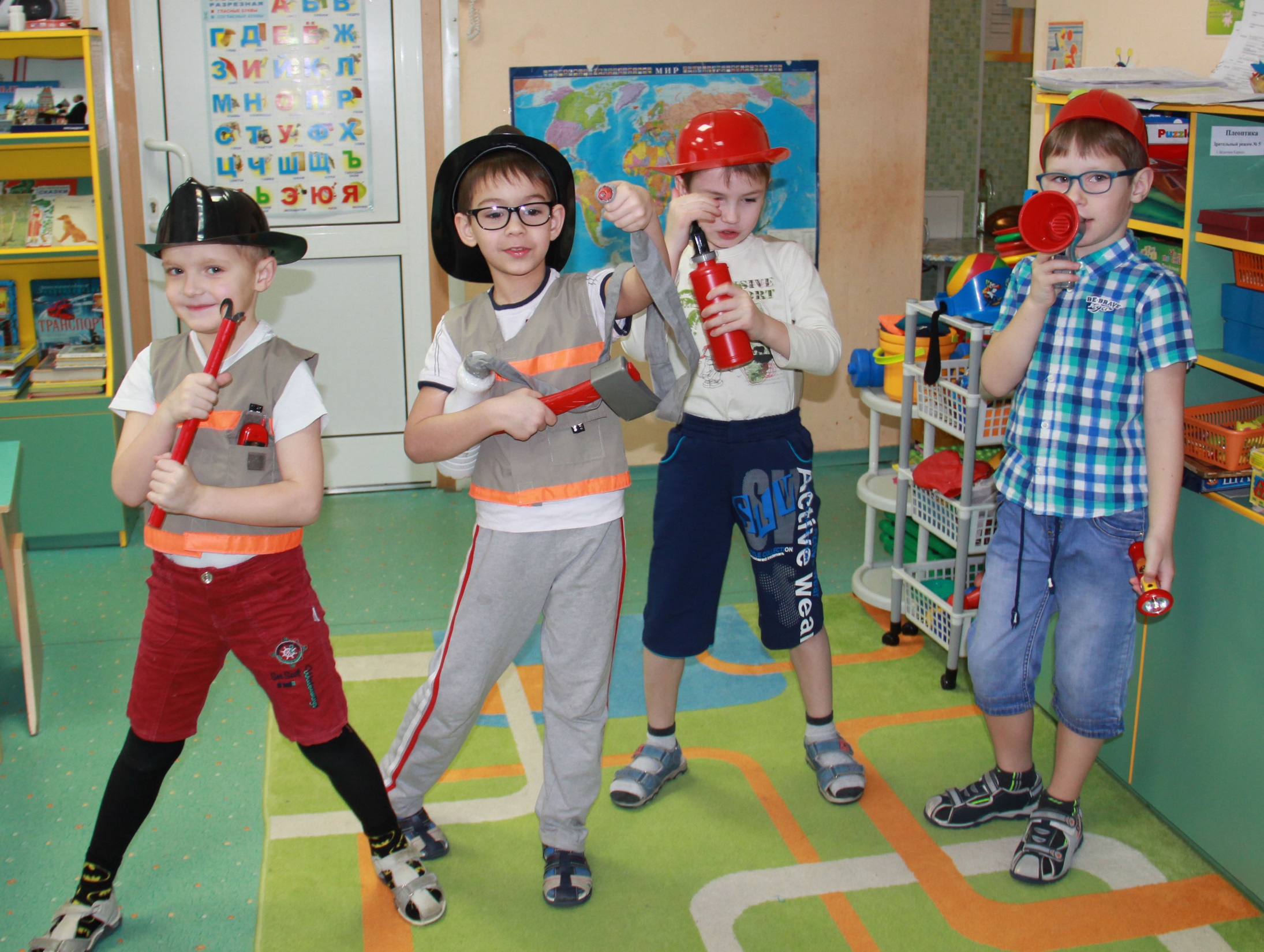 «Наши пожарные – самые смелые»
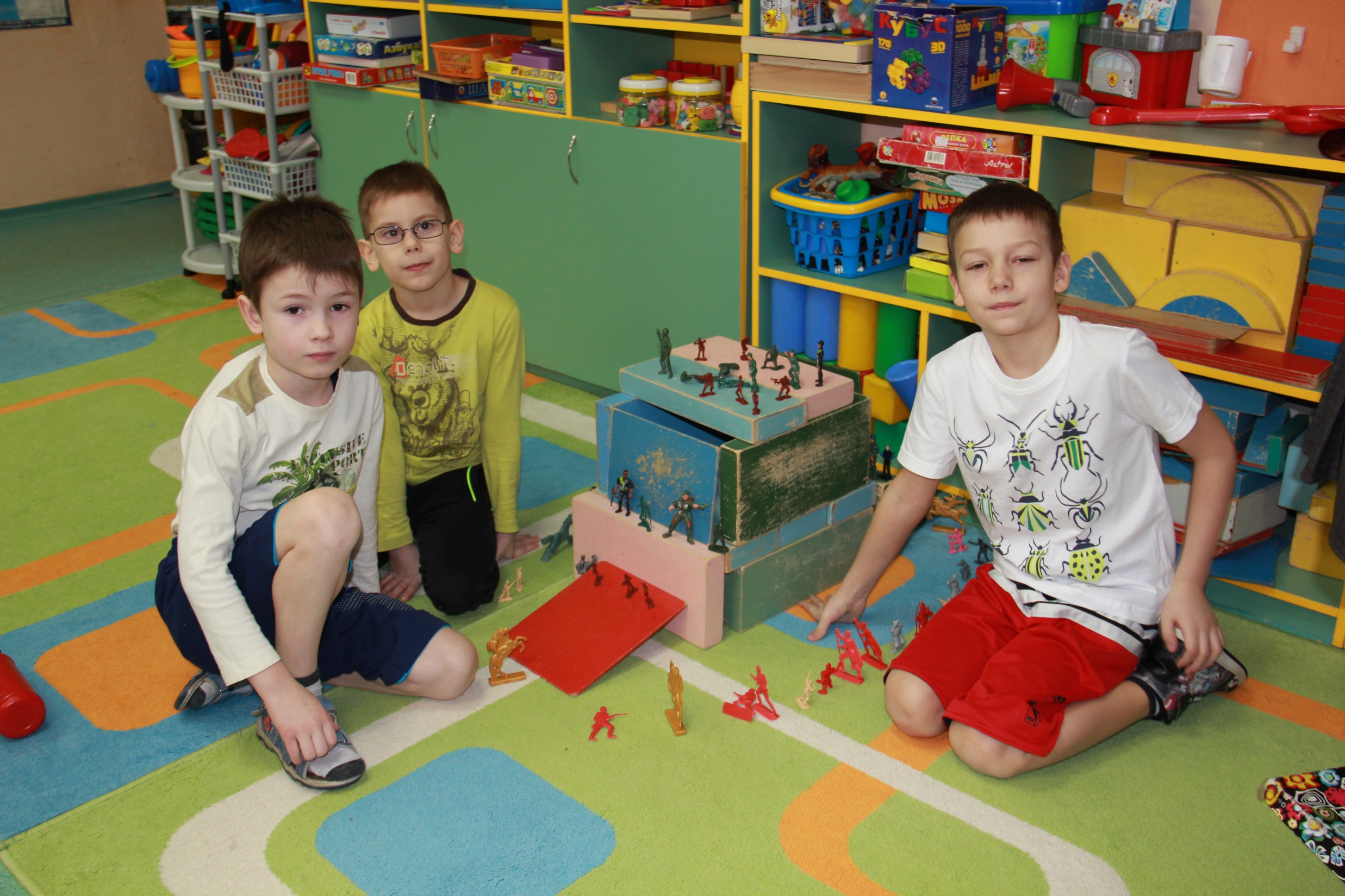 Мальчики любят играть в конструктор и солдатиков
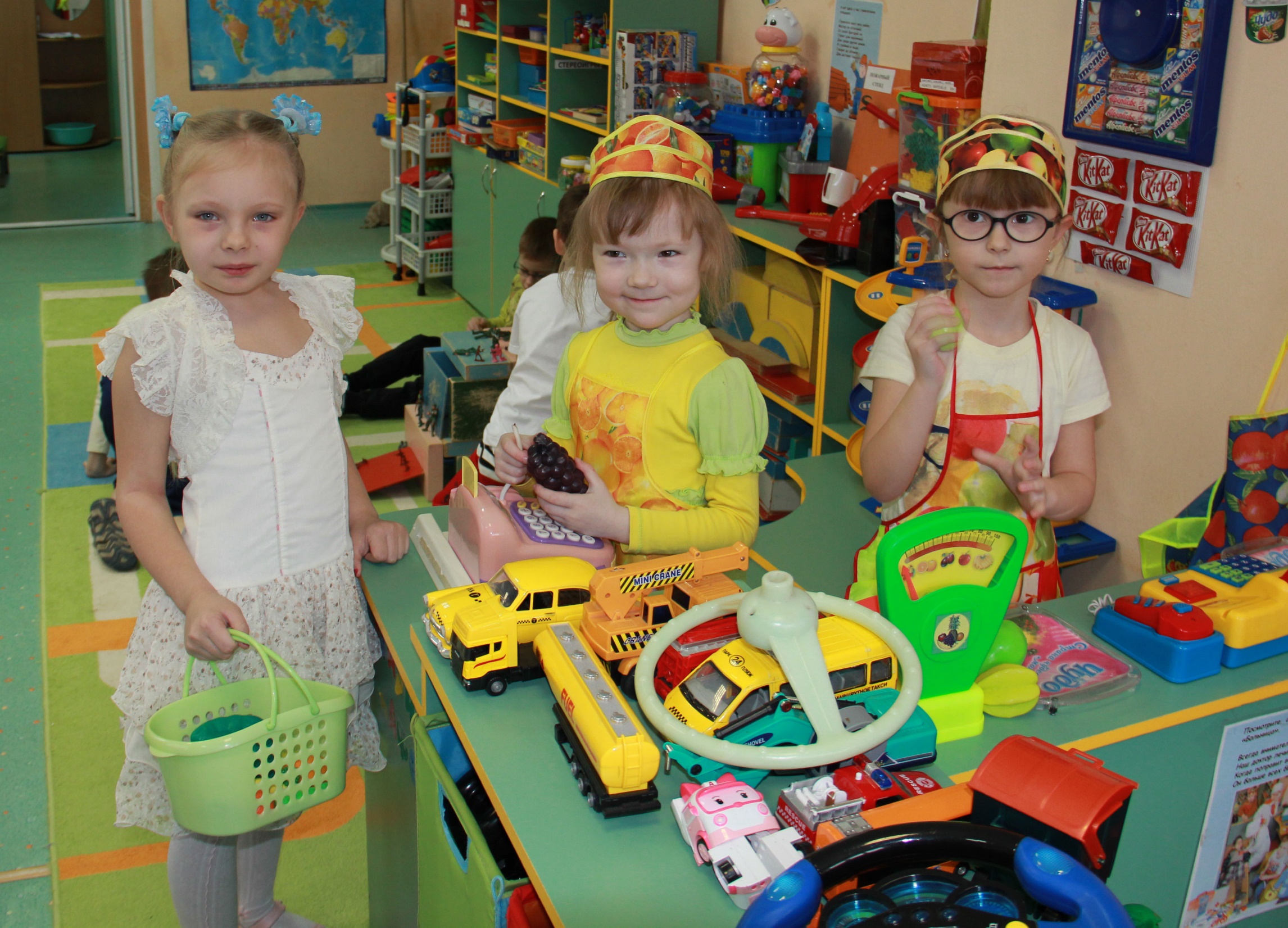 «В нашем магазине можно купить любой товар»
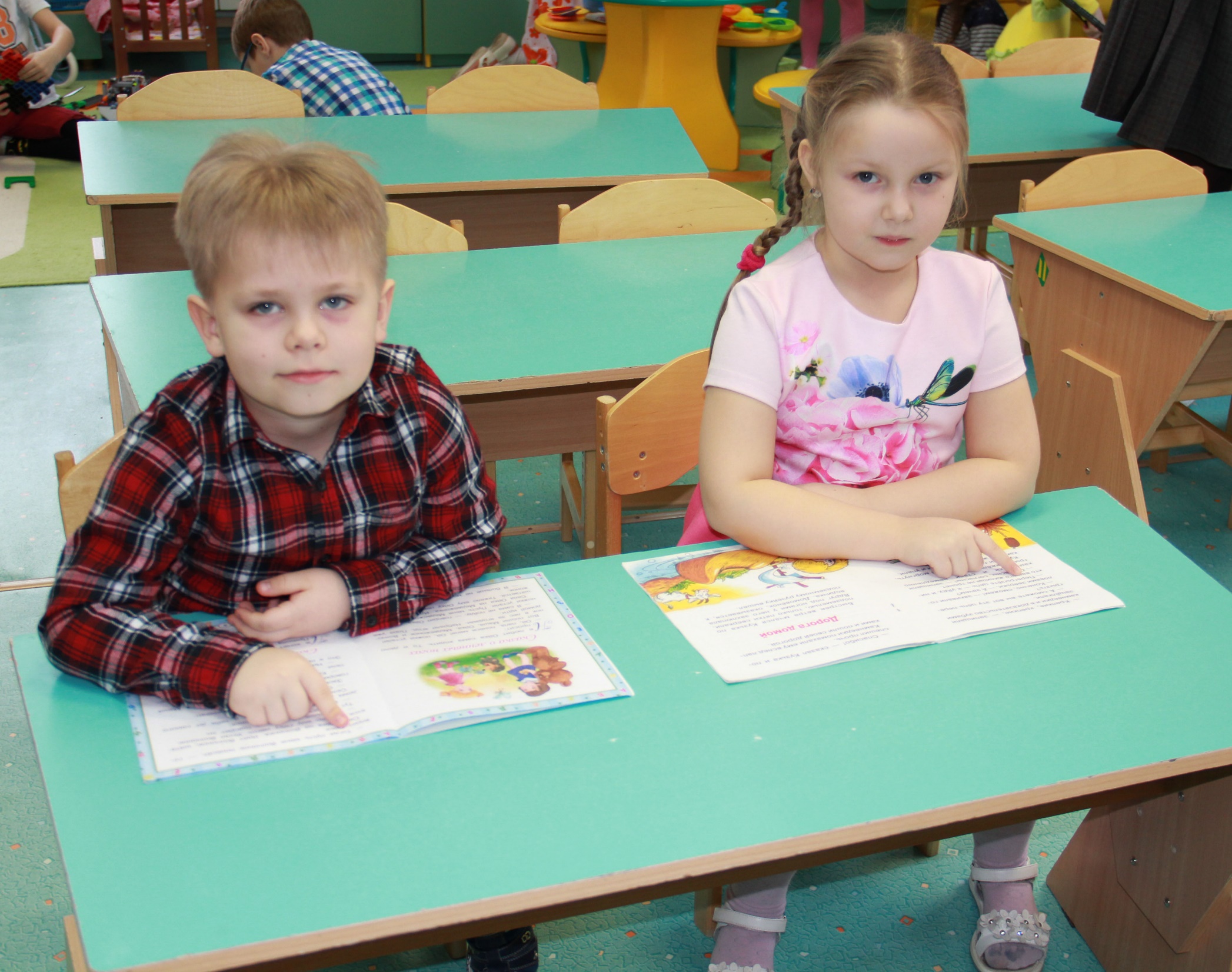 Дети умеют и любят читать
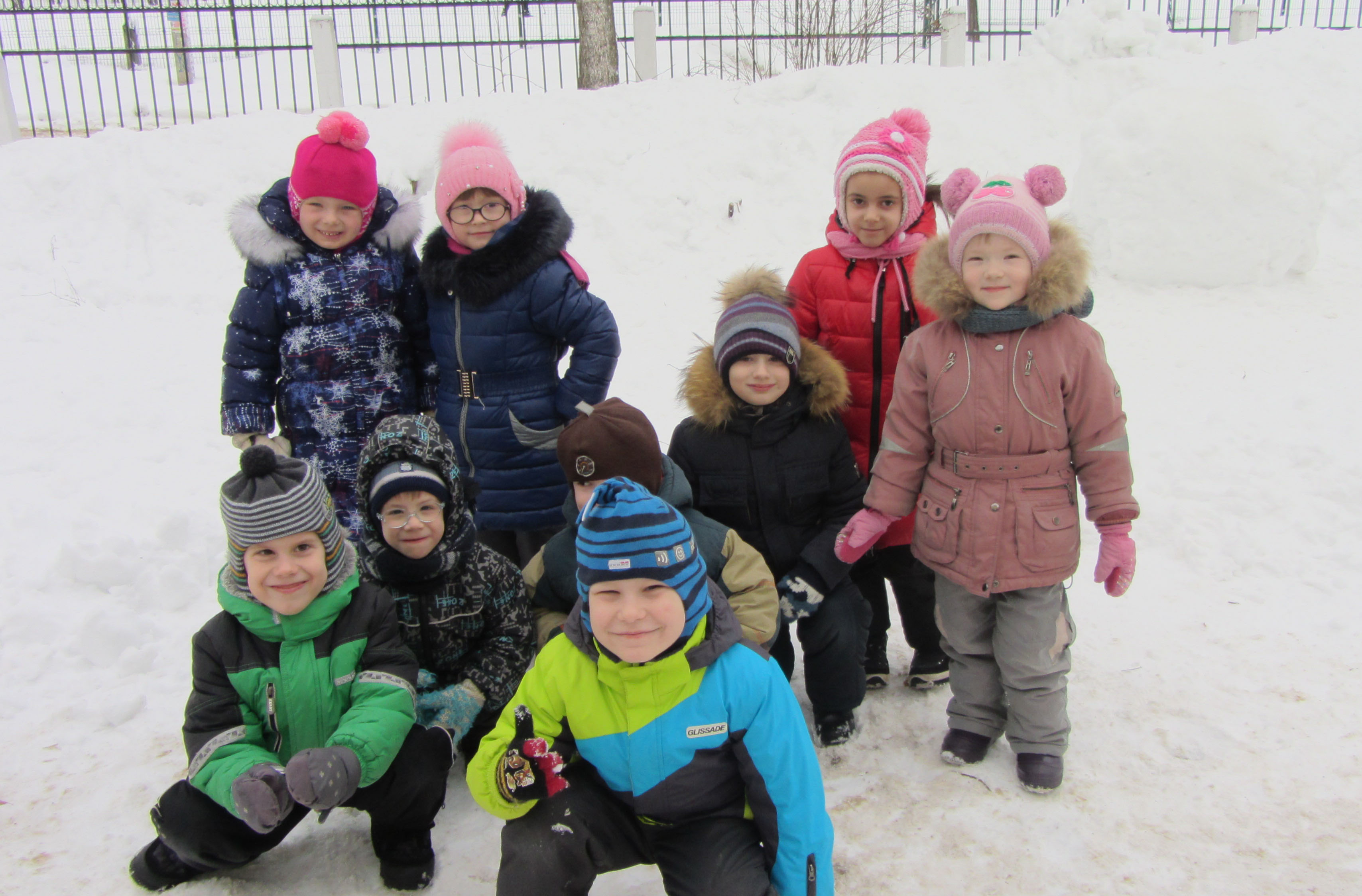 Зимой на прогулке очень весело
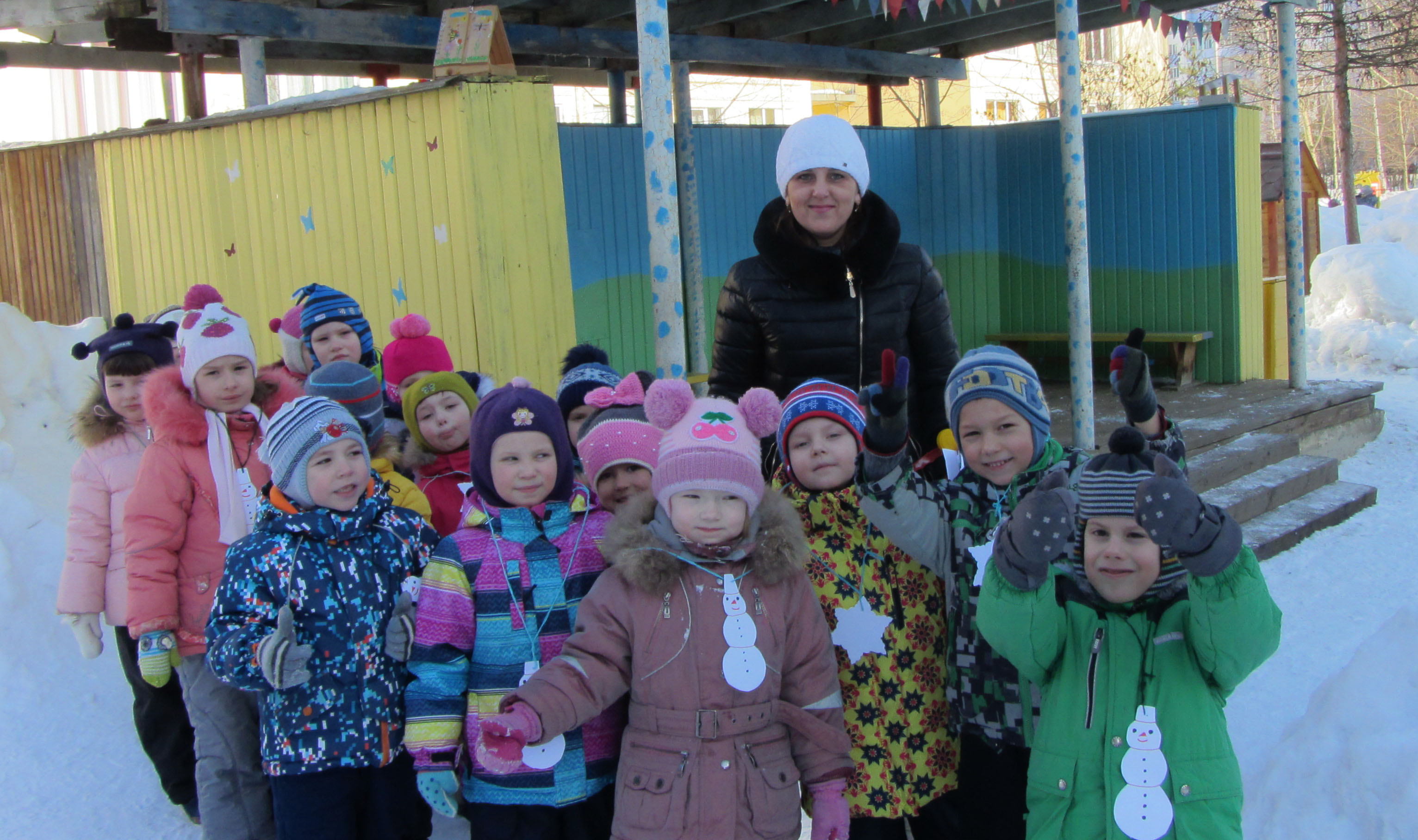 Зимний спортивный праздник
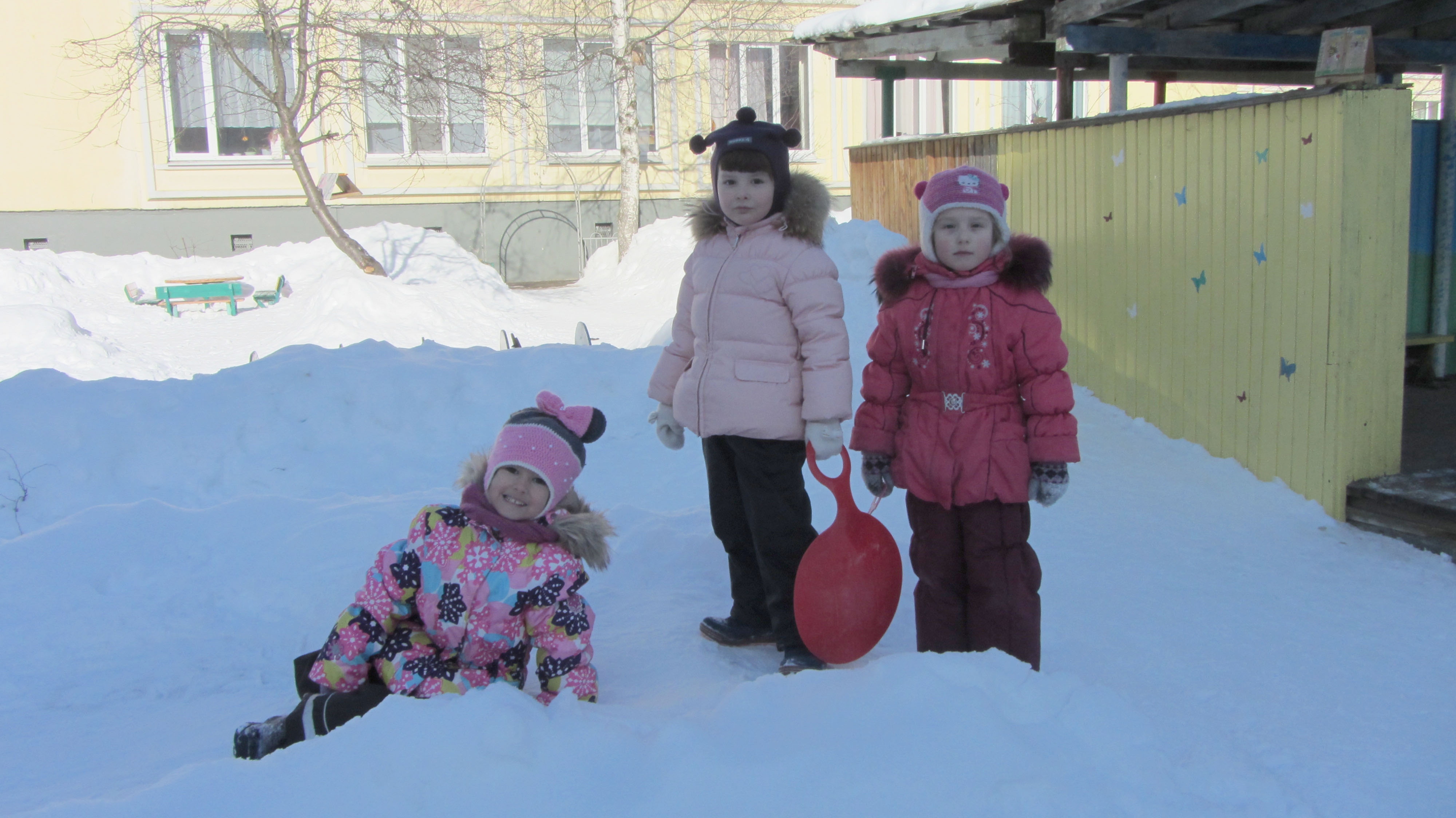 Катание с горки
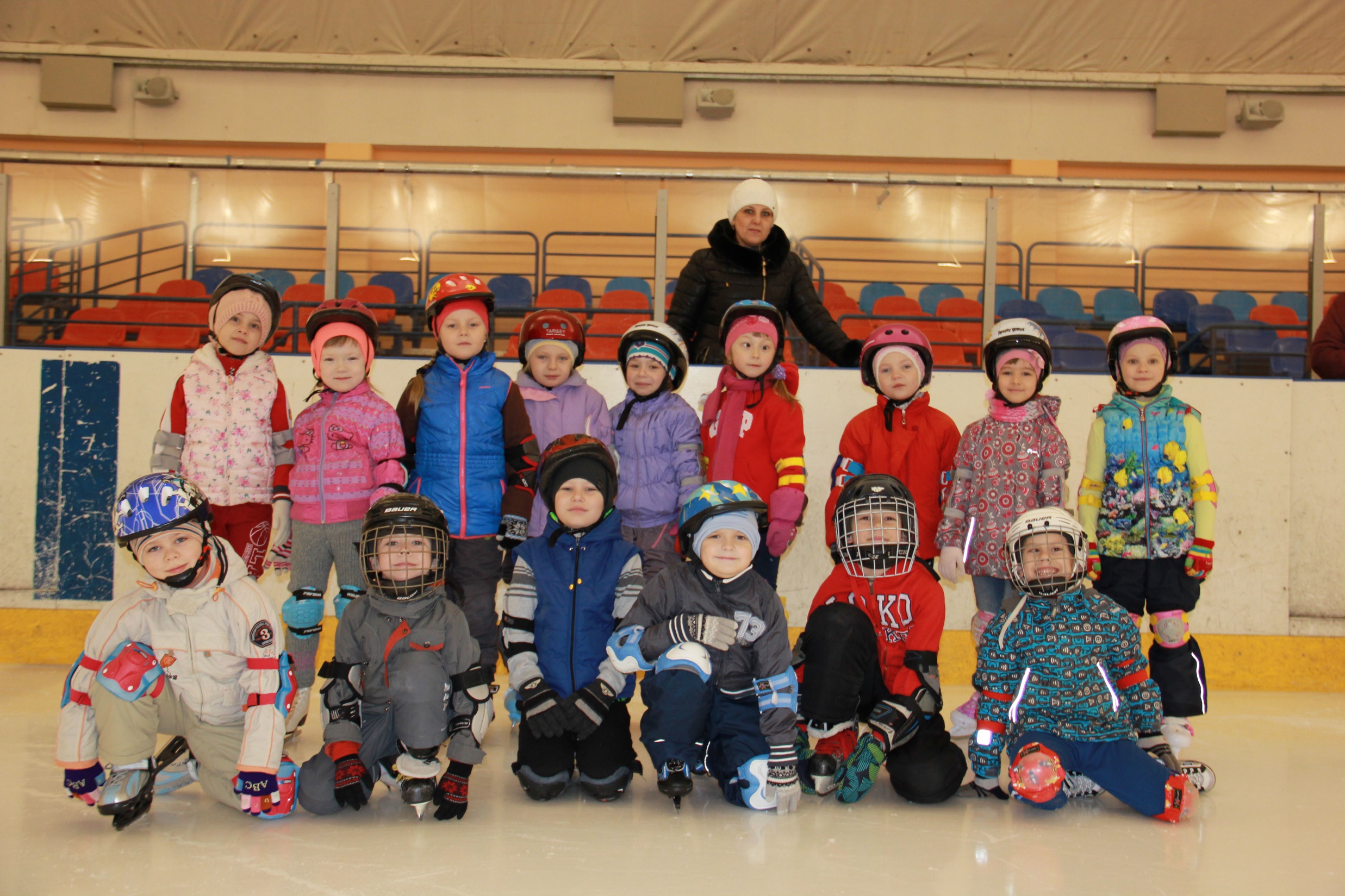 Шорт-трек в ФОК «Заволжский»
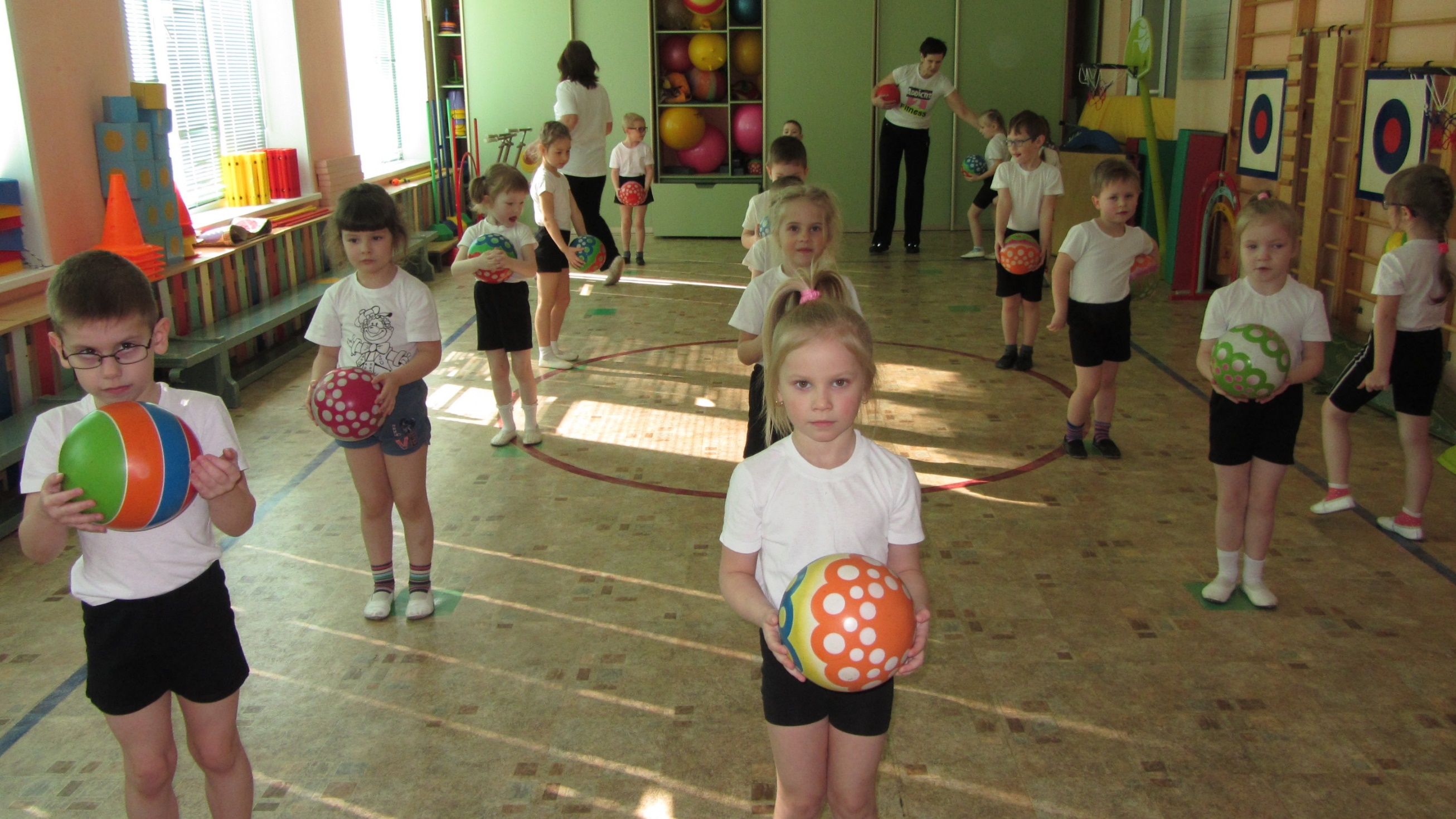 Физкультурные занятия проходят очень весело!
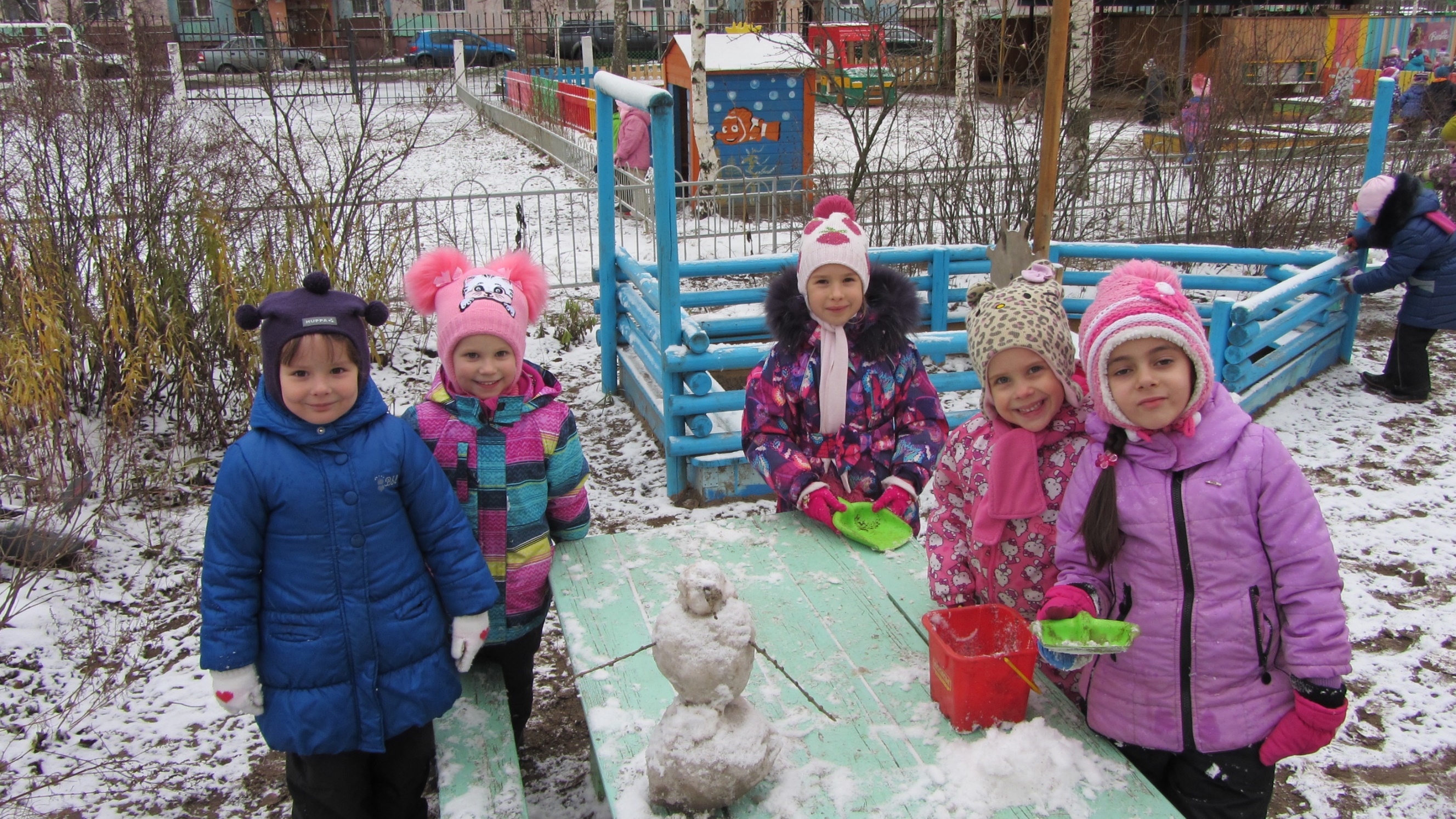 Снеговичок получился очень симпатичный!
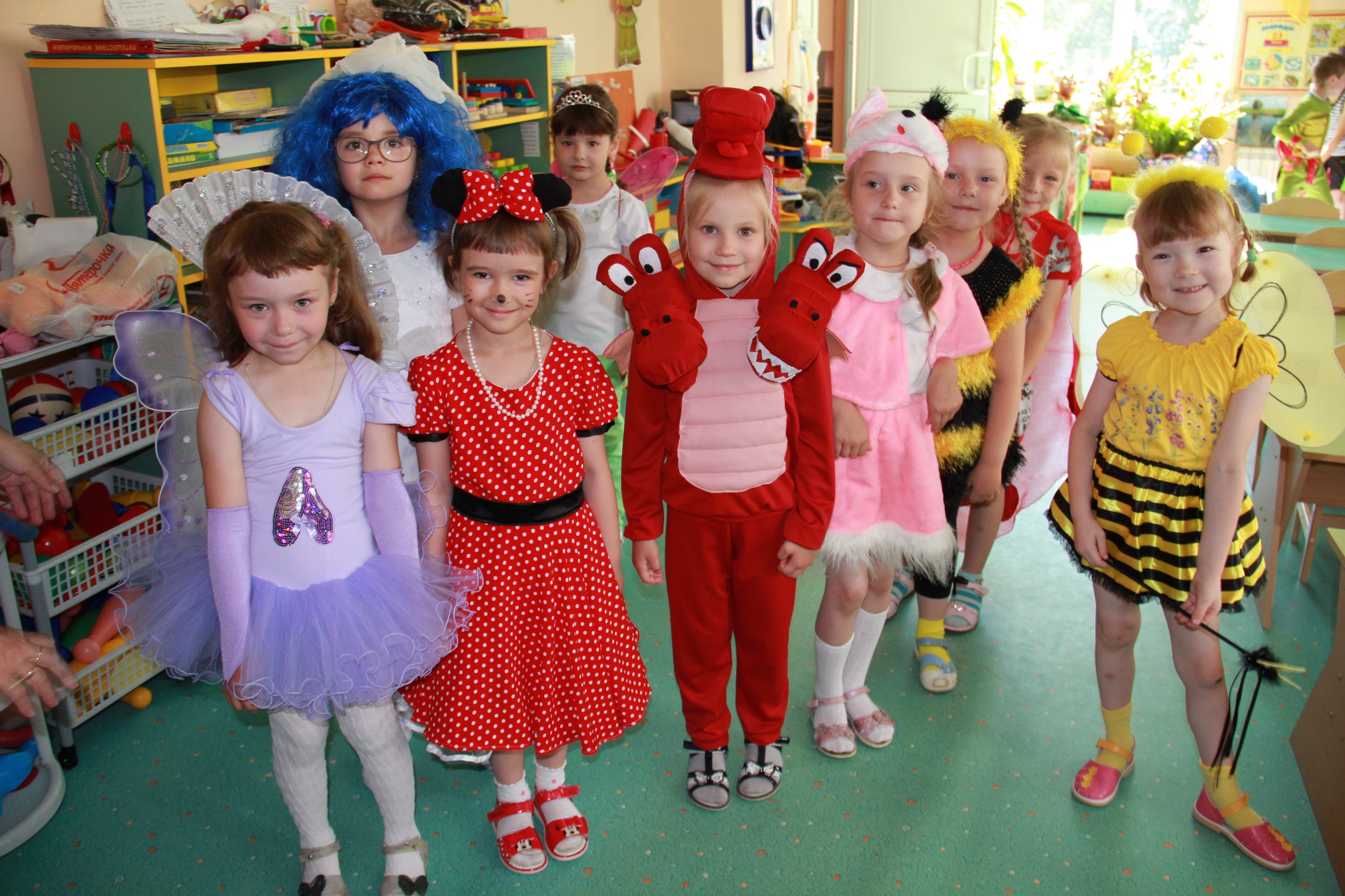 Любимые мультгерои
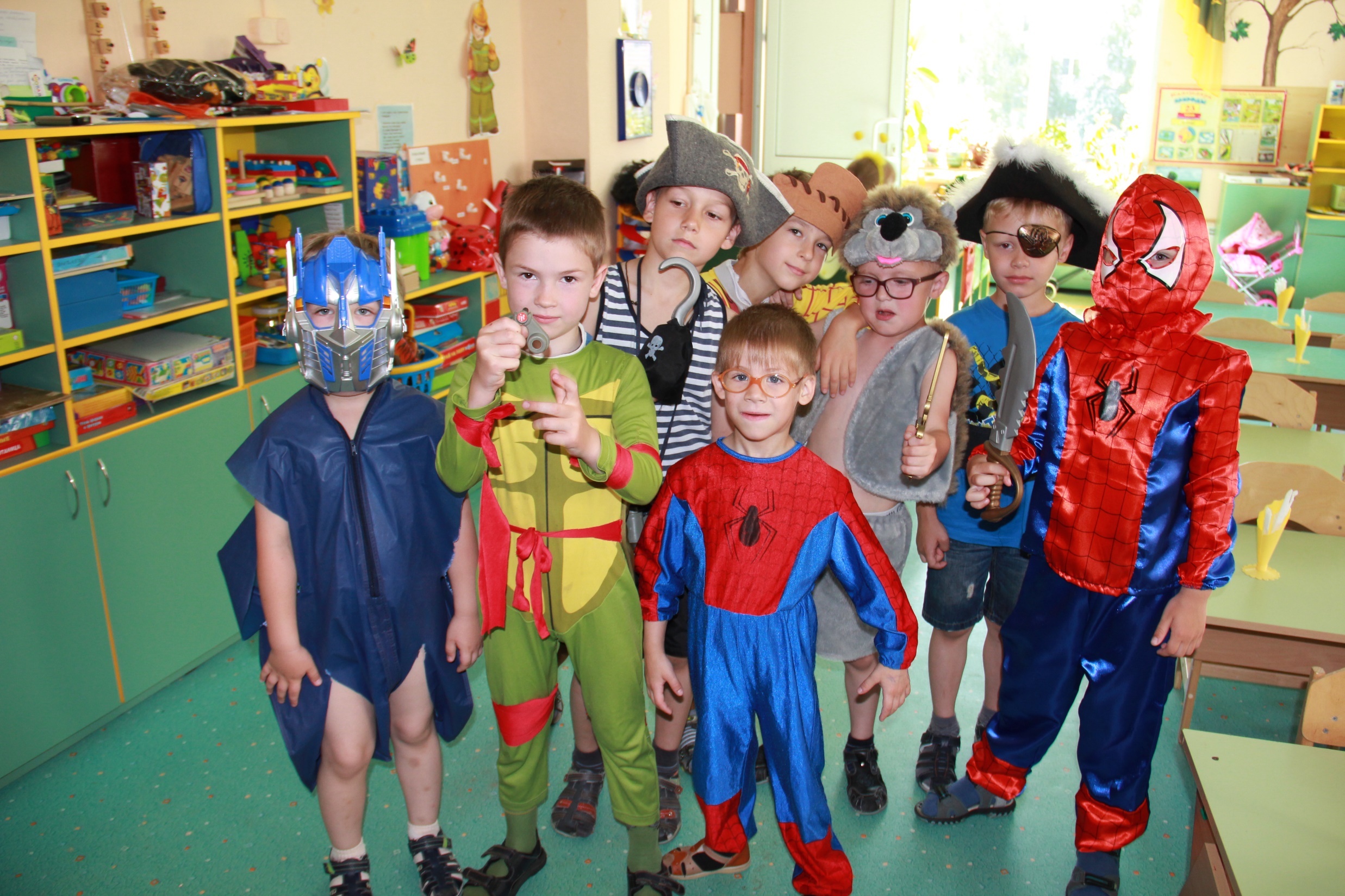 Любимые мультгерои мальчишек
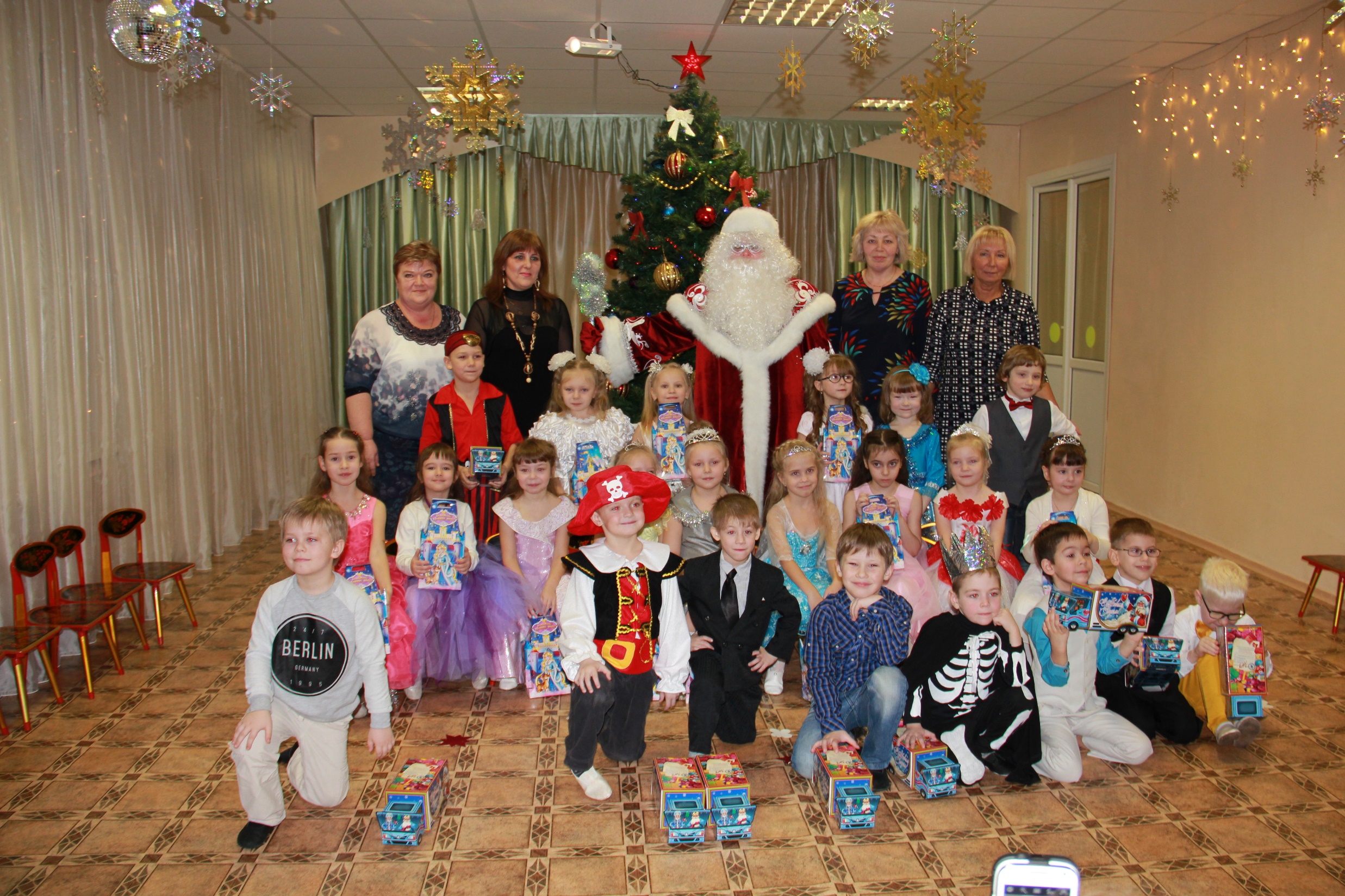 «Новогодний утренник»